NHIỆT LIỆT CHÀO MỪNG QUÝ THẦY CÔ VÀ CÁC EM ĐẾN VỚI TIẾT HỌC TIẾNG VIỆT
TIẾNG VIỆT 2
NÓI VÀ NGHE: BẢO VỆ MÔI TRƯỜNG
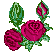 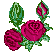 Giáo viên: Tạ Thị Thắm
Sinh năm: 1979
Đơn vị: Trường Tiểu học Quốc Tuấn, huyện An Lão, thành phố Hải Phòng
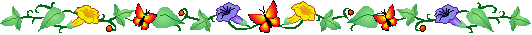 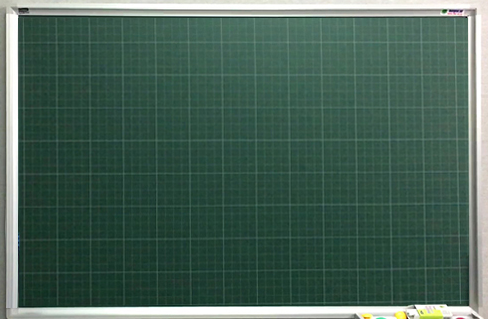 Thứ Ba ngày 7 tháng 3 năm 2023
Tiếng Việt (nĀ và nghe)
Bảo vệ môi trường
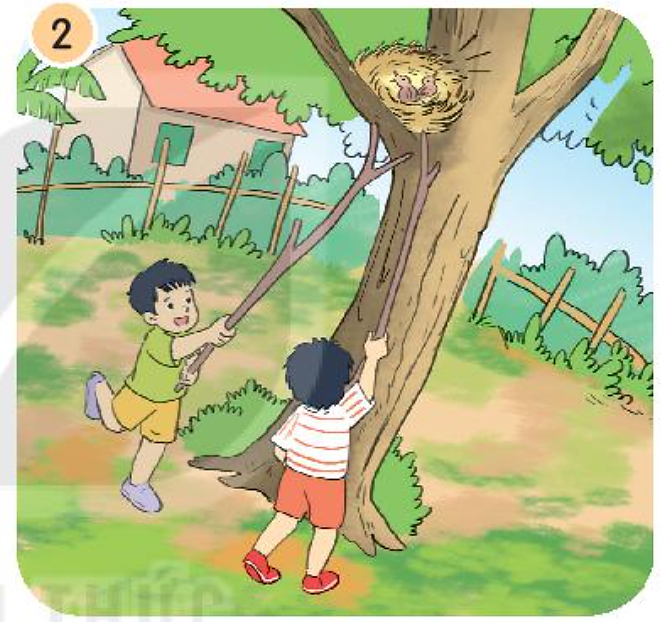 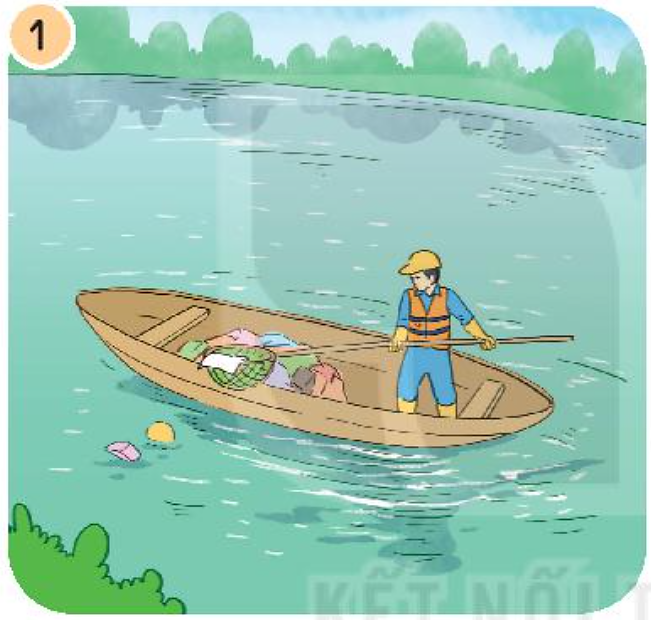 1. Nói tên các việc làm trong tranh. Cho biết những việc làm đó ảnh hưởng đến môi trường như thế nào.
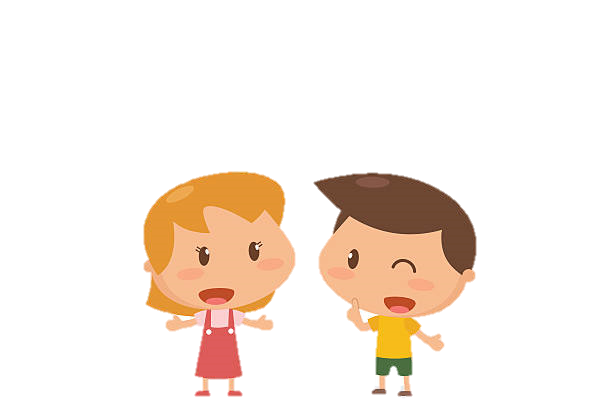 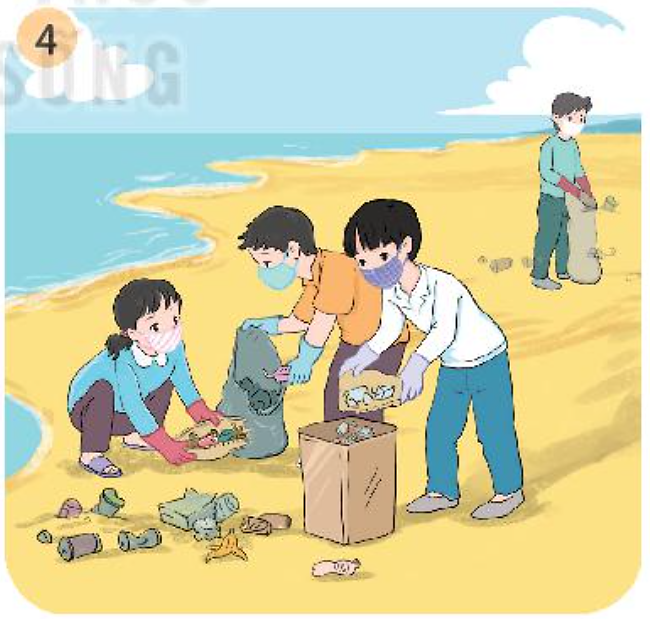 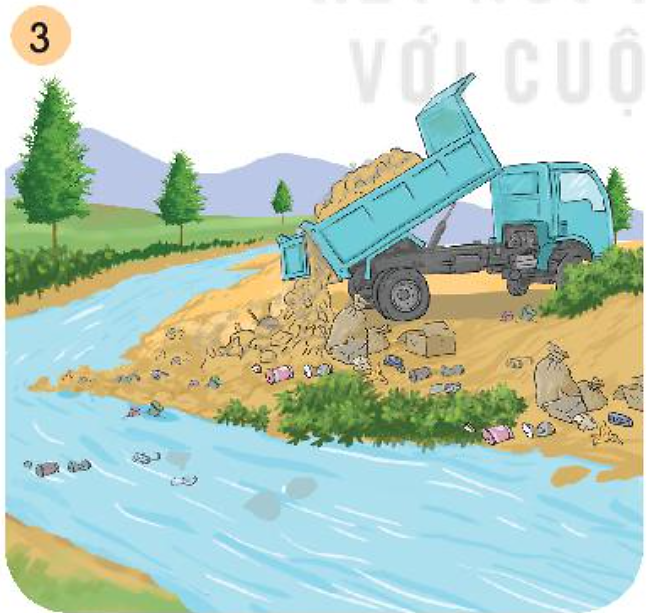 2. Em đã làm gì để góp phần giữ gìn môi trường sạch đẹp?
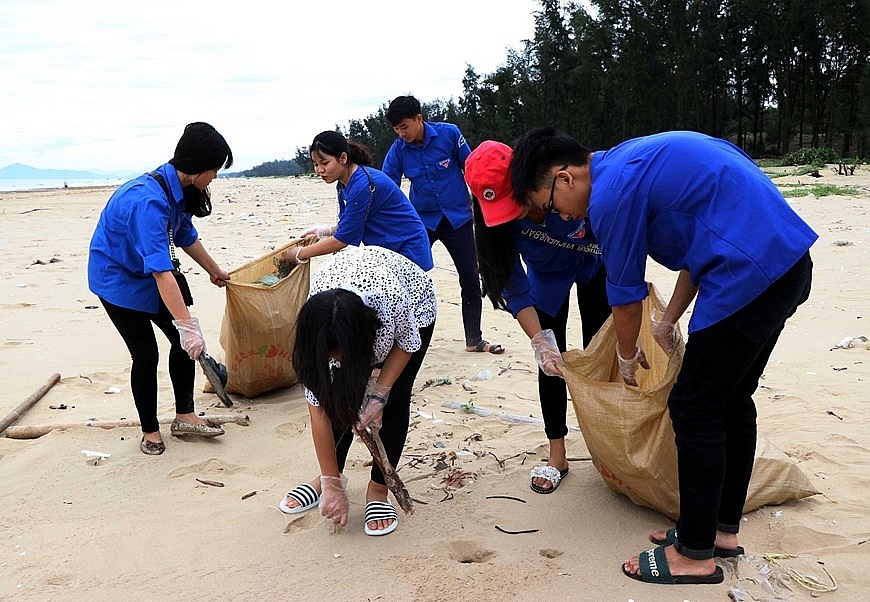 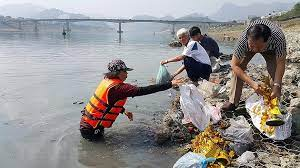 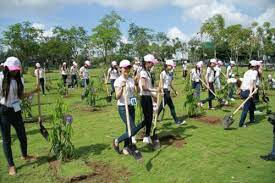 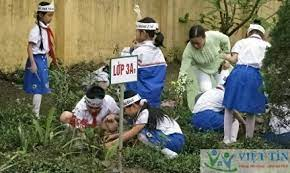 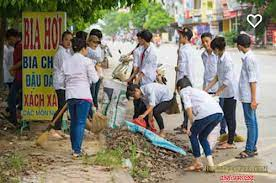 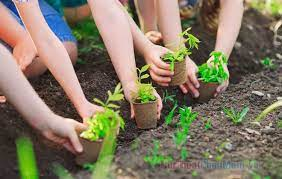 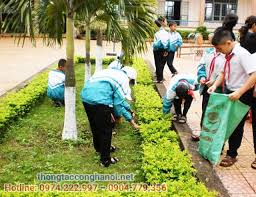 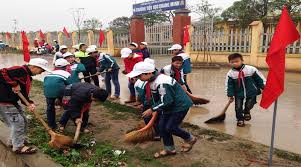 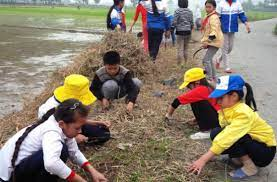 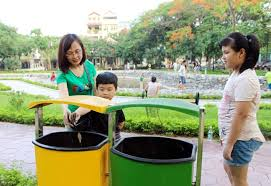 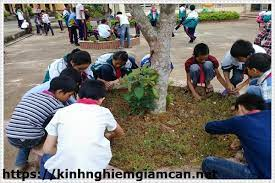